Кислородсодержащие органические соединения
урок химии  
10 класс
Задачи урока:
познакомиться      с       классификацией 
    кислородсодержащих         органических  
    соединений;
 построение       гомологических      рядов  
    веществ;
 выявление возможных видов изомерии;
 построение      структурных     формул  
    изомеров     веществ,       номенклатура  
    веществ.
Классификация веществ
карбоновые кислоты
альдегиды
=
=
=
O
O
O
-овая кислота
-аль
R – C
R – C
R – C
—
—
—
O – R
OH
H
кетоны
фенолы
OH
СхНуОz
R – C – R
        ||
        O
-он
спирты
эфиры
простые                   сложные
одно-      атомные    -много
R – OH
R–(OH)n
R – O – R
-ол
-n ол
Гомологический ряд
Спирты
СnH2n+2O
метанол
этанол
пропанол-1
бутанол-1
пентанол-1
СН3–ОН 
С2Н5–ОН   
С3Н7–ОН  
С4Н9–ОН 
С5Н11–ОН
СnH2nO2
Карбоновые кислоты
=
=
=
O
O
O
метановая кислота
(муравьиная)

этановая кислота 
(уксусная)

пропановая кислота
(пропионовая)
Н – C
СН3 – C
СН3 – СН2 – C
OH
OH
OH
—
—
—
Альдегиды
СnH2nO
=
=
O
=
O
O
метаналь
муравьиный альдегид
(формальдегид)

этаналь 
уксусный альдегид
(ацетальдегид)

пропаналь
пропионовый альдегид
Н– C
СН3– C
СН3 – СН2 – C
—
—
—
H
H
H
Кетоны
СnH2nO
пропанон
(ацетон)

бутанон


пентанон-2
СН3 – C – СН3
             ||
             O
СН3 – СН2 – C   – СН3 
                         ||
                         O
СН3 – СН2 – СН2 – C  – СН3
                                      ||
                                      O
Простые эфиры
СnH2n+2O
СН3–О–СН3 
С2Н5–О–СН3   
С2Н5–О–С2Н5  
С3Н7–О–С2Н5 
С3Н7–О–С3Н7
диметиловый эфир

метиэтиловый эфир

диэтиловый эфир

этилпропиловый эфир

дипропиловый эфир
Вывод: простые эфиры – производные предельных одноатомных спиртов.
Сложные эфиры
СnH2nO2
=
=
=
O
O
O
метиловый эфир муравьиной кислоты
(метилформиат)

метиловый эфир уксусной кислоты
(метилацетат)

метиловый эфир пропионовой кислоты
Н – C
СН3 – C
СН3 – СН2 – C
—
—
—
O – СН3
O – С Н3
O – СН3
Вывод: сложные эфиры – производные карбоновых кислот и спиртов.
Изомерия и номенклатура
карбоновые кислоты
альдегиды
углеродного скелета
межклассовая 
      (сложные эфиры)
углеродного скелета
межклассовая 
      (кетоны)
изомерия
кетоны
углеродного скелета
положения f-группы (-С=О)
межклассовая (альдегиды)
спирты
эфиры
углеродного скелета
положения f-группы (-ОН)
межклассовая 
      (простые эфиры)
углеродного скелета
межклассовая
Составление формул изомеров. Номенклатура веществ.
Задание: составьте структурные формулы возможных изомеров для веществ состава    С4Н10О; С4Н8О2; С4Н8О. 
К каким классам они принадлежат? Назовите все вещества по систематической номенклатуре.
С4Н10О
С4Н8О2
С4Н8О
СnH2n+2O
СnH2nO2
СnH2nO
спирты и простые эфиры
карбоновые кислоты и сложные  эфиры
альдегиды и кетоны
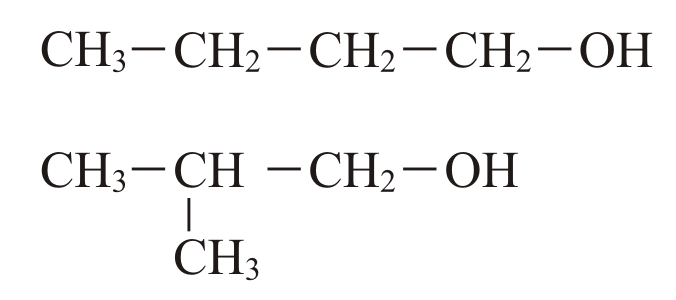 бутанол-1

2-метилпропанол-1
I спирты
бутанол-2




2-метилпропанол-2
СН3 – СН2 – СН – СН3
                                 |
                                ОН
                         СН3
                          |
             СН3 – С – СН3
                          |
                         ОН
II спирт
III спирт
метилпропиловый эфир

диэтиловый эфир
СН3 – О – СН2 – СН2 – СН3

СН3 – СН2 – О – СН2 – СН3
бутановая кислота


2-метилпропановая кислота


метиловый эфир пропионовой к-ты


этиловый эфир уксусной кислоты
O
O
O
O
=
=
=
=
СН3 – СН2 – СН2 – C
СН3 – СН – C
СН3 – СН2 – C
СН3 – C
—
—
—
—
O – СН2 – СН3
OH
O – СН3
OH
|
СН3
бутаналь



2-метилпропаналь



бутанон-2
O
O
=
=
СН3 – СН2 – СН2 – C
СН3 – СН – C
—
—
H
H
|
СН3
СН3 – СН2 – C   – СН3 
                         ||
                         O
Проверь себя!
1. Установите соответствие:
общая формула           класс                 вещество
R – COOH
   R – O – R 
 R – COH 
  R – OH 
  R – COOR1
 R – C – R
               ||
               O
сл. эфиры
спирты
карб. к-ты
кетоны
альдегиды
пр. эфиры
а) С5Н11–ОН 
б) С6Н13–СОН
в) С4Н9–О–СН3
г) С5Н11–СООН
д) СН3–СО–СН3  
е) СН3–СООС2Н5
2. Назовите вещества по систематической  
     номенклатуре.
Проверь себя!
3
6
5
2
1
4
I      
II    
III  
IV
V
VI
Г
В
Б
А
Е
Д
Домашнее задание
Параграф (17-21) – 1 и 2 части
упр. 1,2,4,5  стр. 153-154
                     2  стр. 174
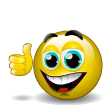 Урок окончен!